BEST in CLASS-Web:  Preliminary Outcomes
Maureen Conroy1,  Kevin Sutherland2, Kristen Granger2, Ed Feil3, Tracy Huang1, Mayra Ramos2, & Alexandra Montesion1
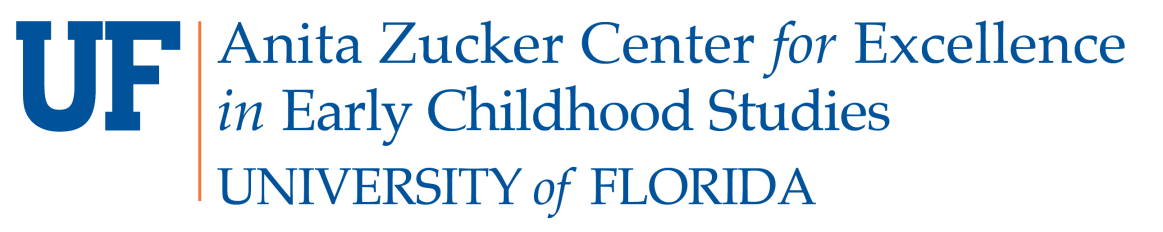 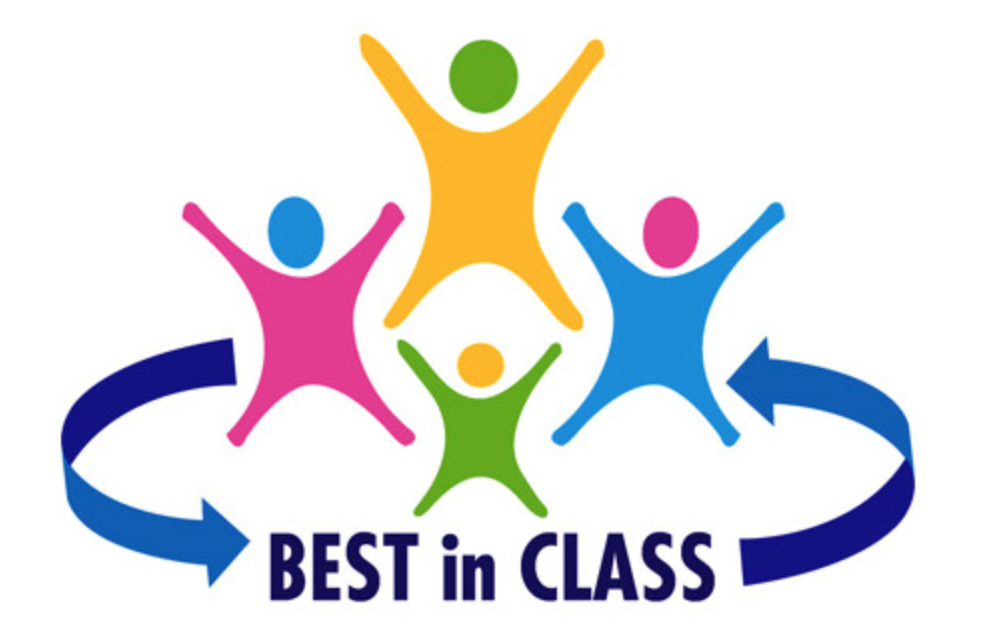 University of Florida 1    Virginia Commonwealth University 2  Oregon Research Institute3
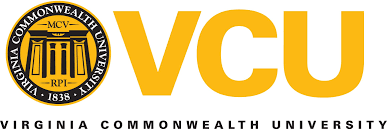 Development of this poster was supported with funding from the U.S. Department of Education, Institute of Education Sciences (R324A160158)
Coach & Teacher Participants
Purpose
BEST in CLASS is a tier 2 classroom based intervention for young children at risk for emotional and behavioral disabilities (EBD) and includes practice-based coaching to support teacher implementation of evidence-based practices aimed at improving behavior and engagement.
Findings from a randomized controlled trial of BEST in CLASS indicate that through professional development that includes practice-based coaching: (1) teachers effectively deliver the practices with fidelity and their classroom atmosphere and self-efficacy increase (Conroy et al., 2019); and 2) children’s challenging behavior decreases, child engagement increases, and teacher-child interactions improve (Sutherland et al., 2018). 
The BEST in CLASS intervention is designed to be delivered on-site (i.e., face-to-face) in early childhood classrooms. However, there are limitations with face-to-face delivery (e.g., restricted accessibility, scalability, convenience).   
The purpose of this study was to increase the accessibility, flexibility, and usability of BEST in CLASS by developing and testing a web based version that can be used efficiently and effectively by early childhood teachers working with young children at risk for EBD.
aCoaches are not mutually exclusive to condition
Child Participants
S
BEST in CLASS - Web: Iterative Development Process
Phase III
BEST in CLASS-Web
Pilot Promise Study
(in progress)
Phase I
BEST in CLASS-Web
Initial Development, 
Testing and Refinement
Phase II
BEST in CLASS-Web
Refinement and Usability
and Feasibility Study
Alpha, Beta, and Usability tests conducted



Revision of content and technology functionality




Feasibility test to examine implementation fidelity and outcomes



Revision of content and technology functionality
Small pilot study with random assignment of teachers to BEST in CLASS-Web or BEST in CLASS




Revision of content and technology functionality
Focus groups, structured interviews, surveys and implementation measures with Teachers, Administrators, & Coaches




Development of online training modules, website user manuals, website, measures refinement
*
Implementation & Outcome Measures
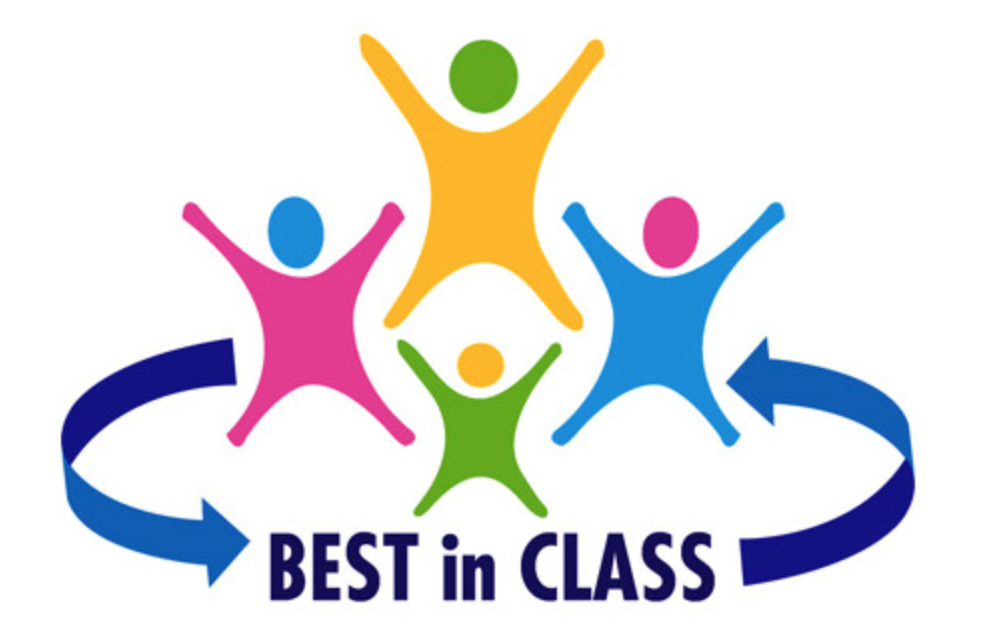 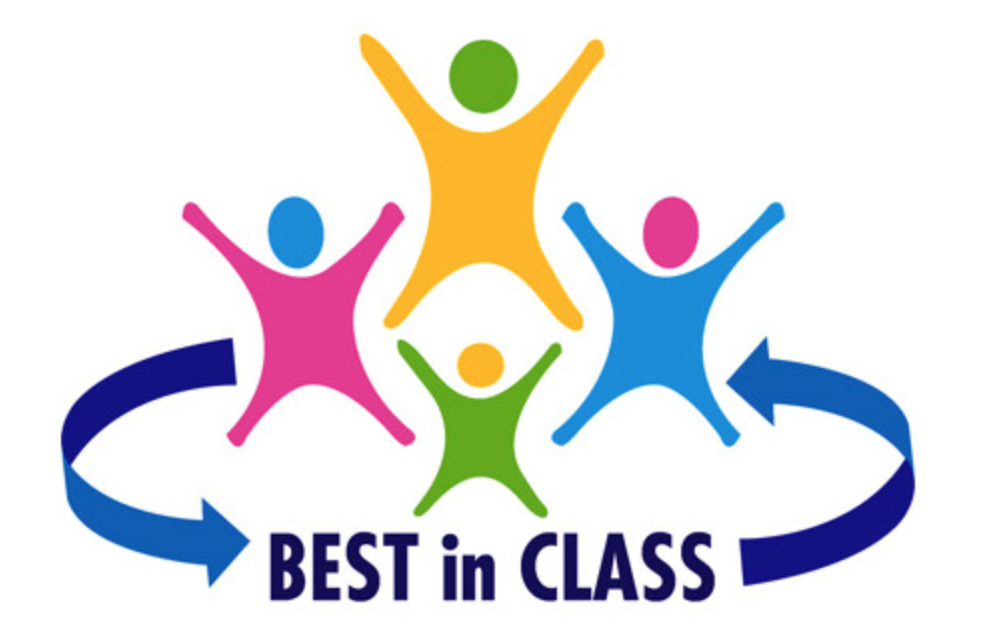 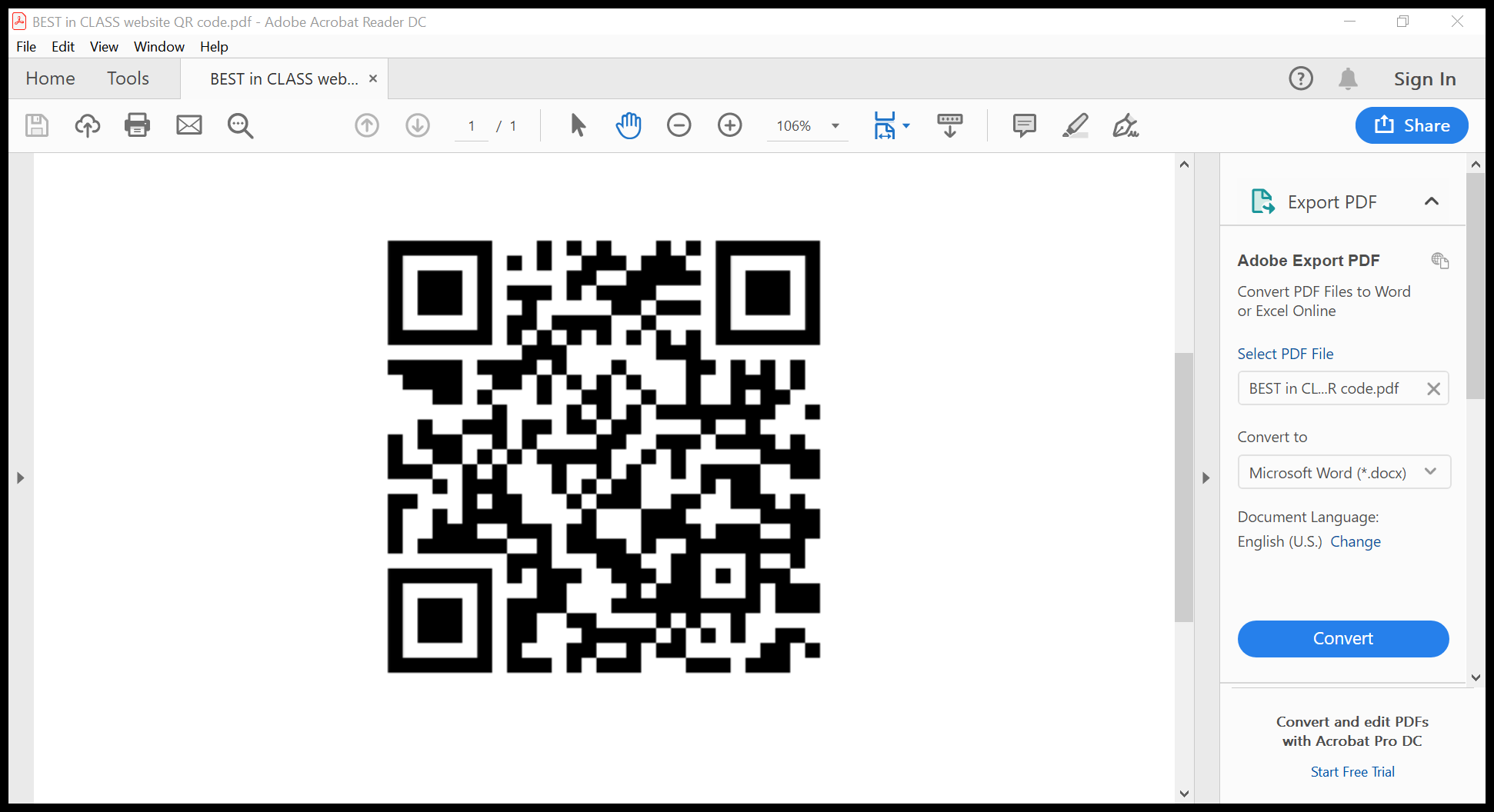 Pilot Promise Study Research Questions
RQ1: Is there equivalence with regard to teacher training fidelity, coaching fidelity, coaching dosage, and teacher implementation of treatment between the BEST in CLASS-Web and BEST in CLASS conditions?
RQ2: Is BEST in CLASS-Web effective in improving teacher and child outcomes?
RQ3: Is the treatment effect of BEST in CLASS-Web equivalent to that of BEST in CLASS?
RQ4: Is BEST in CLASS-Web less costly than BEST in CLASS?
Successes & Challenges
Setting
2 Research Sites: FL & VA
Early childhood programs serving young children at risk (e.g., Head Start)
5 programs located in urban settings; 7 programs located in rural settings